Android端末の盗難対策のためのページキャッシュ暗号化
九州工業大学
光来健一
福田直人
Android端末の普及
近年、Android端末が急速に普及
盗難にあった時のリスクが高い
従来の携帯電話より多くの情報を保持
より重要な情報も格納
クレジットカード情報
盗難にあうリスクが高い
ノートPCより小型軽量
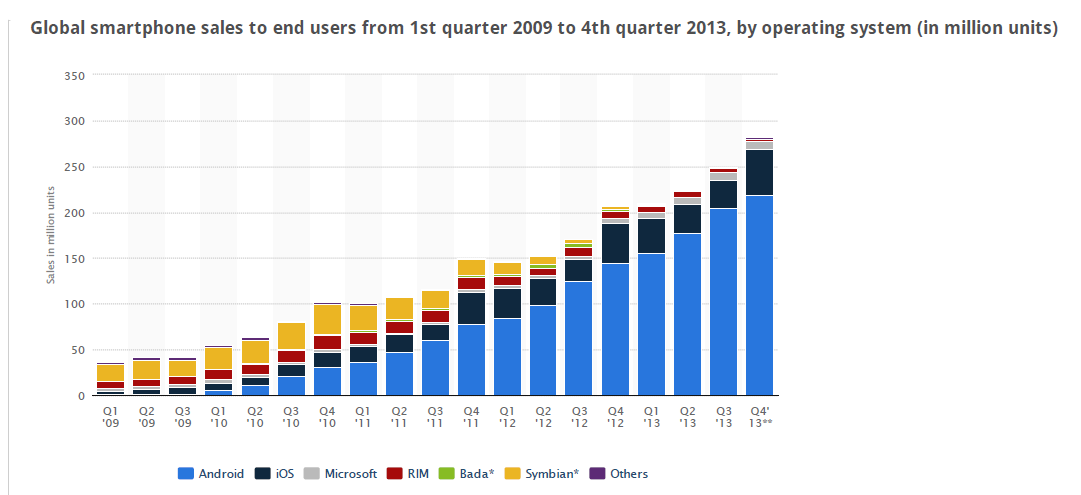 [Speaker Notes: 古賀研
Android普及率の最新のグラフ]
Android端末の盗難対策
Androidはフルディスク暗号化の機能を提供
ディスクのパーティション全体を暗号化することでデータを保護
PIN（四桁の暗証番号）から生成された鍵で暗号化
端末を盗まれてもPINが分からなければディスク上のデータは解読できない
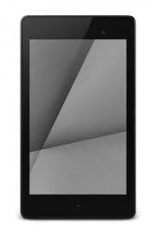 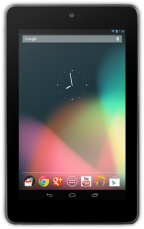 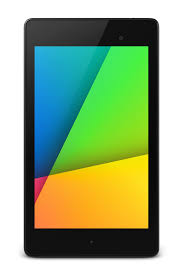 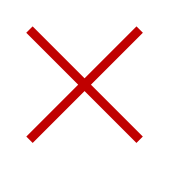 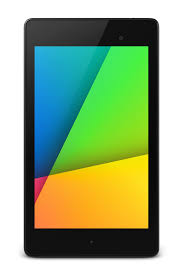 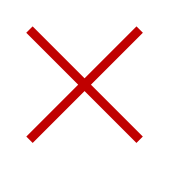 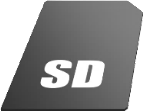 フルディスク暗号化
盗まれた端末でOSを入れ替え
盗まれた端末
攻撃者の端末
[Speaker Notes: PINの説明]
コールドブート攻撃
端末のリセット後にメモリ上に残されたデータを盗み見る攻撃
メモリを冷却して端末を強制リセット
電源供給が途絶えることによるデータ破壊を防ぐ
攻撃者のOSで起動してメモリ上のデータを取得
OSがメモリ上の機密情報を消去する時間はない
通常のシャットダウンは行なえない
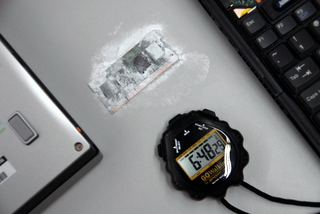 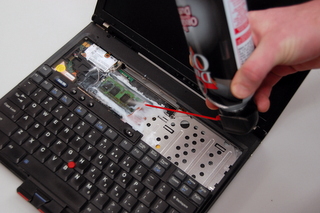 Androidにおけるコールドブート攻撃
FROST [Muller+ ACNS'13]
バッテリを抜き差ししてリセット
USB経由で攻撃用リカバリイメージをインストール・起動
ブートローダをアンロックする必要がある場合でも、メモリ上のデータは消去されない
画像、ディスク暗号化の鍵などを取得可能
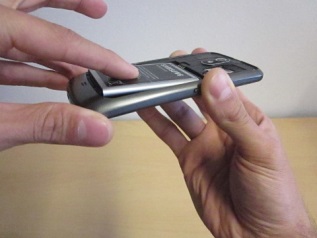 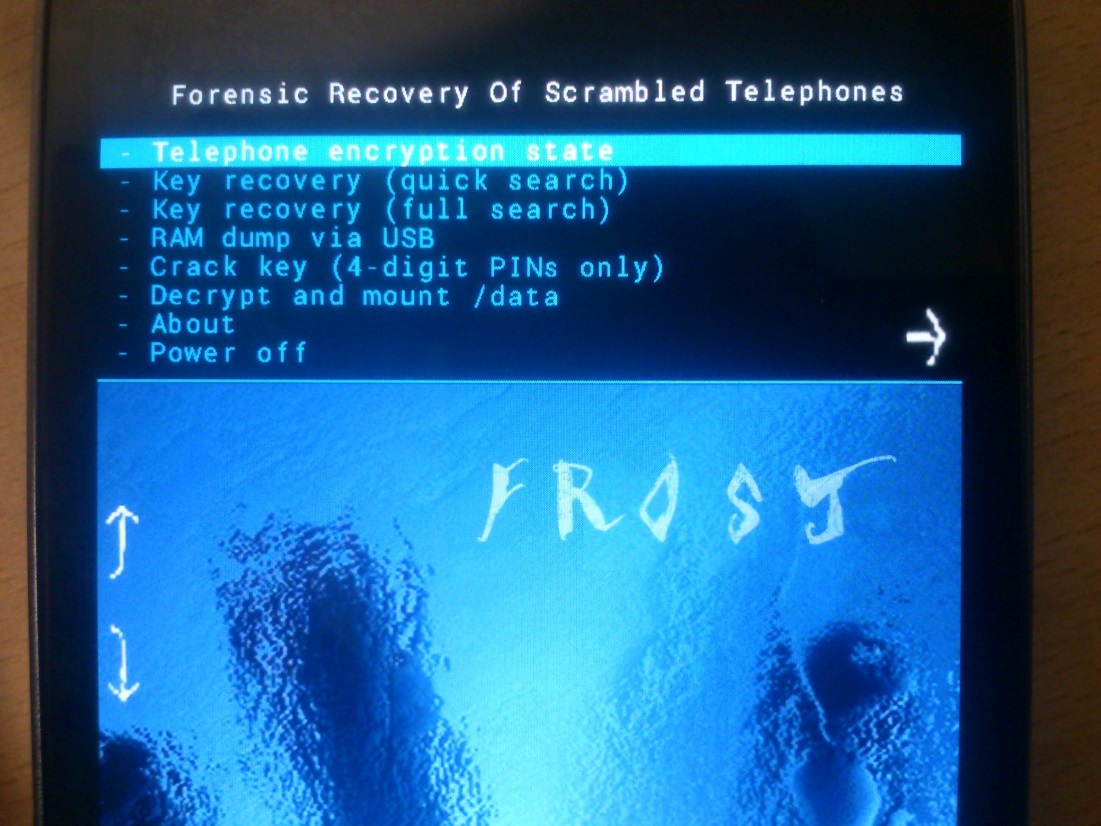 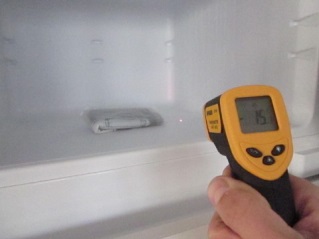 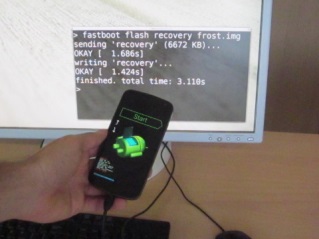 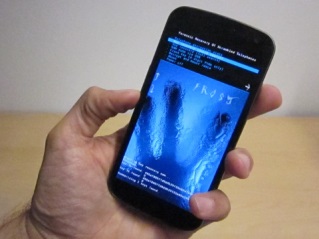 [Speaker Notes: ブートローダ

漏洩がすべてキャッシュからではない]
キャッシュからの情報漏洩
多くのOSと同様にディスク上のデータをメモリ上にキャッシュとして保持
ファイルアクセスの高速化のため
コールドブート攻撃によりキャッシュを盗み見られる
フルディスク暗号化を行っていてもディスクの一部のデータが漏洩
メモリ容量の増大により漏洩するデータも増大する傾向
ディスク
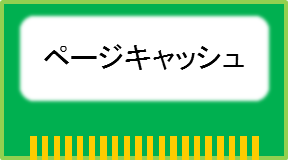 Android
[Speaker Notes: 図を大きくする
字が見えない


ページキャッシュを横に並べる]
Cache-Crypt
Android
OSがメモリ上のページキャッシュを暗号化
ページキャッシュ
ディスク上のファイルデータのキャッシュ
アプリがアクセスする時だけ復号
コールドブート攻撃による情報漏洩の対象を限定
アプリがアクセス中のページキャッシュのみ
ディスク
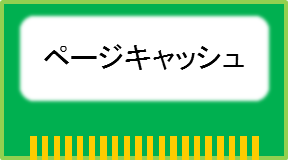 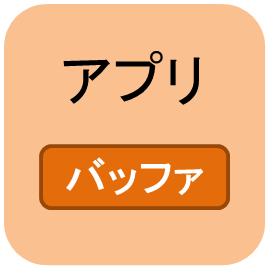 ファイル
[Speaker Notes: メモリ上のページキャッシュを暗号化することでコールドブート攻撃によるページキャッシュからの情報漏洩を防ぐシステムCache-Crypt を提案

ページキャッシュ　というのは　ディスク上のファイルデータのキャッシュ

外からの攻撃に

cpuの数分、アプリがアクセスしている
連続

アクセスしている瞬間の



〜〜〜というのは


暗号化までのアニメーションにする]
暗号鍵の保護
ページキャッシュを暗号化する鍵が盗まれるとCache-Cryptを無効化される
メモリ上に保持するとコールドブート攻撃で盗まれる
暗号鍵をCPUのデバッグレジスタに保持 [Götzfried+ ARES'13]
暗号鍵の漏洩を防ぐ
端末のリセット時には初期化される
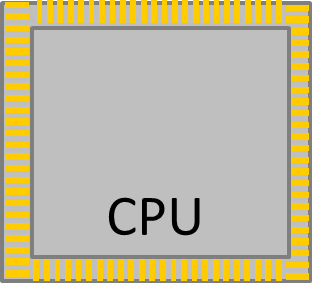 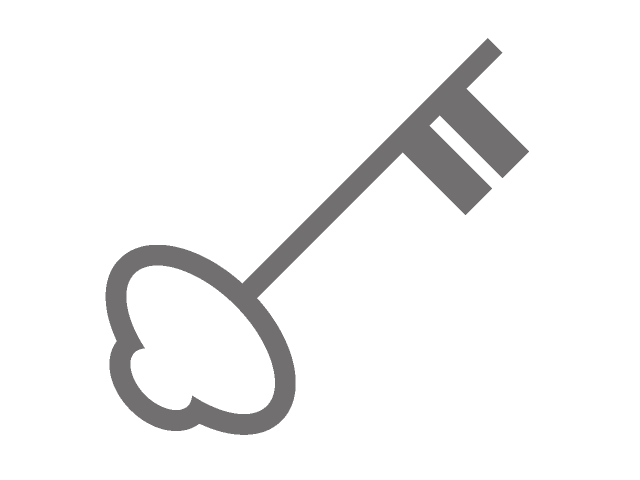 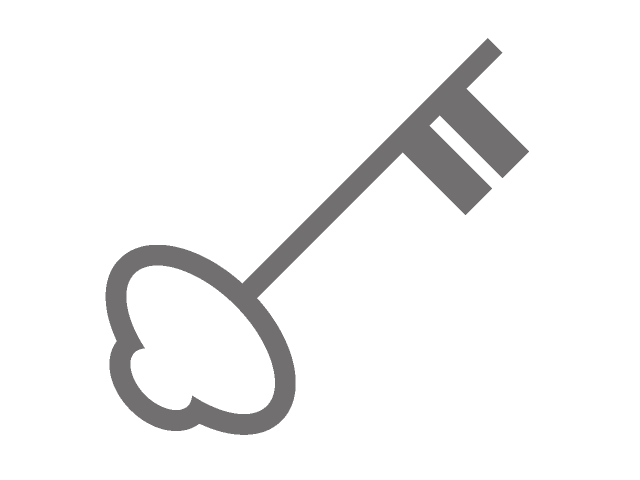 メモリ
脅威モデル
端末を盗まれ、コールドブート攻撃によりページキャッシュや暗号鍵を盗み見られる攻撃を想定
アプリのメモリからの情報漏洩は対象外
cf. Cryptkeeper [Peterson HST'10]
ディスクからの情報漏洩は起こらない
フルディスク暗号化
端末に不正ログインされない
復号された後のディスクのデータを直接取得されない
[Speaker Notes: アクセスが多い所は、ずっと複合されている　－＞　crypt-keeper 暗号化が弱い]
システム構成
ページキャッシュの暗号化・復号化は主にVFS層で実装
書き戻し処理についてのみ個別のファイルシステム（ext4）に実装
フルディスク暗号化にはdm-cryptを用いる
VFS
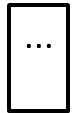 ext4
FAT32
ページキャッシュ
dm-crypt
ファイルの読み込み
アプリがOSのreadシステムコールを発行
ページキャッシュ上のデータが暗号化されていれば復号
キャッシュがなければディスクから読み込む
データをアプリのバッファに書き込み
ページキャッシュ上のデータを再び暗号化
メモリマップされていない時かつメタデータでない時
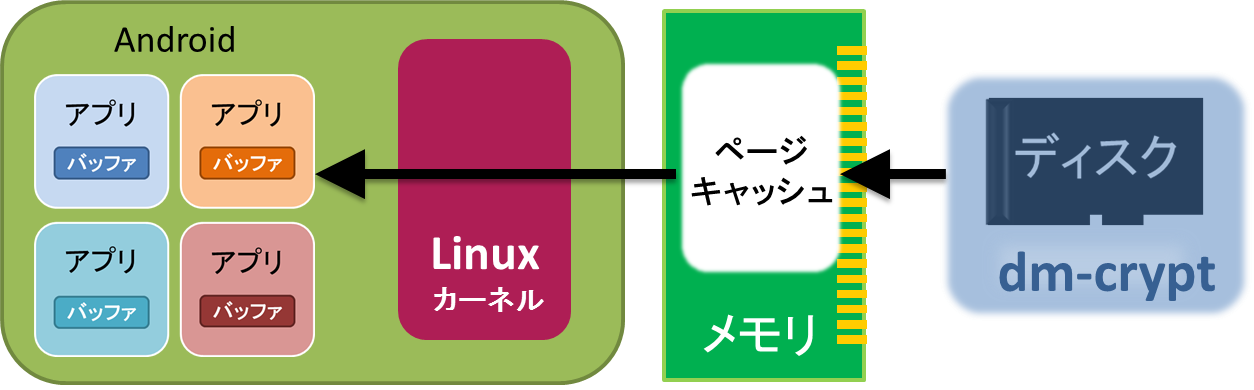 [Speaker Notes: カーネル内での処理でメタデータが使用されるため

ファイルの中身に比べるとメタデータは漏洩しても問題ない

アニメーション]
ファイルへの書き込み
アプリがOSのwriteシステムコールを発行
アプリのバッファのデータをページキャッシュに書き込み
キャッシュがなければ必要に応じてディスクから読み込む
ページキャッシュ上のデータを暗号化
メモリマップされておらず、メタデータでない時のみ
後でOSがディスクに書き戻す
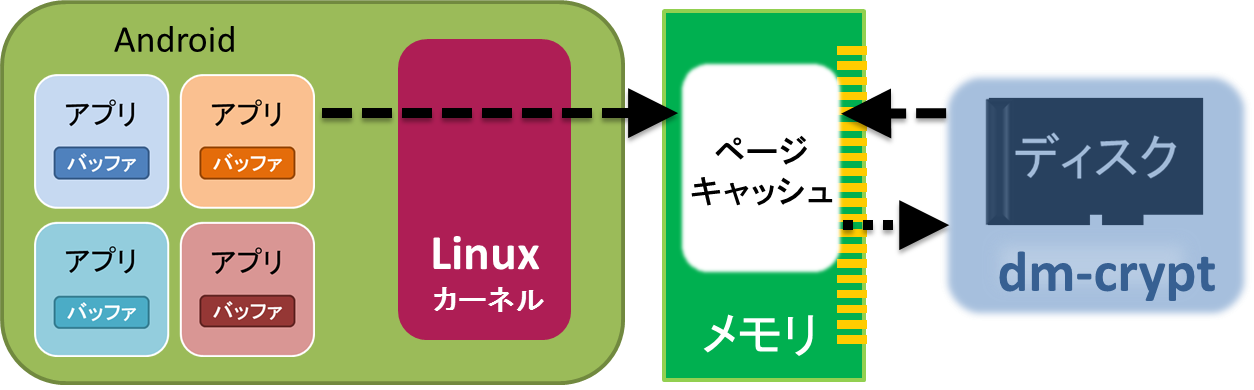 ファイルの書き戻し
OSが適切なタイミングで更新されたページキャッシュ上のデータをディスクに書き戻す
書き戻し開始時にページキャッシュ上のデータを復号
dm-cryptが暗号化してディスクに書き戻す
書き戻し完了時に再び暗号化
コールバック関数が呼ばれる
メモリマップされておらず、メタデータでない時のみ
ext4の場合、ファイルシステム依存の処理
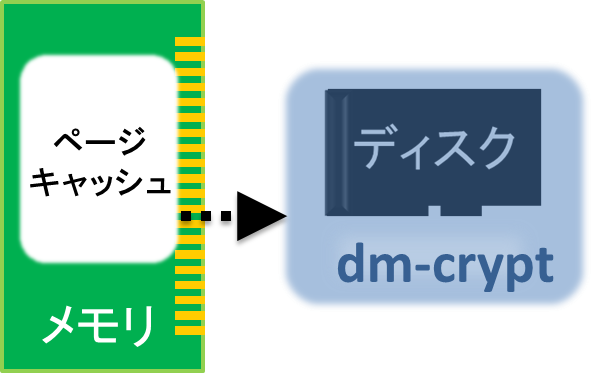 [Speaker Notes: ext4使っていない、のもは別途に対応していく

vfsのみで書き戻しを行なっているのファイルシステムもある]
ファイルのメモリマップの問題
アプリはmmapシステムコールでファイルをメモリマップできる
ページキャッシュがプロセスのアドレス空間に直接マップされる
OSを介さずページキャッシュにアクセスできる
OSがページキャッシュへのアクセスを検知できない
復号が行えない
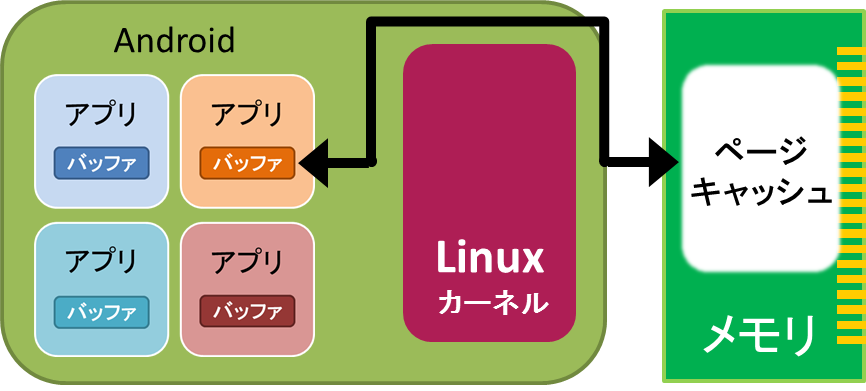 [Speaker Notes: ここで情報漏洩のリスクが高まる

横向き]
ファイルのメモリマップへの対応
Android
メモリマップされたページキャッシュにアプリが初めてアクセスした時に復号
初回アクセス時に発生するページフォールトを利用
メモリマップ中はページキャッシュは復号されたまま
この期間は情報漏洩の可能性あり
アンマップされた時に再び暗号化
Linux
 カーネル
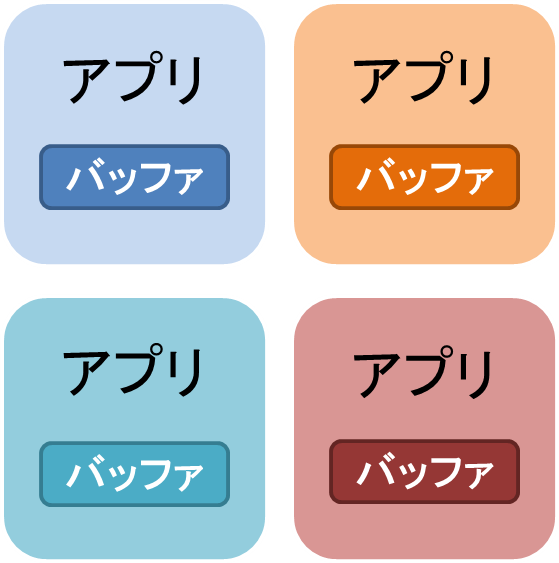 ページキャッシュ
メモリ
ページフォールトが発生
[Speaker Notes: メモリマップを行なっているのはおもにライブラリくらい　？

（　javaから使う時は、メモリマップはしないかも　）]
暗号化フラグ
ページキャッシュの状態を管理するためにページ構造体に暗号化フラグを追加
ページ構造体
各メモリページを管理するためのカーネルデータ構造
Cache-Cryptは暗号化フラグを用いてページキャッシュを暗号化すべきか、復号すべきかを判断
dm-cryptとの連携
Cache-Cryptとdm-cryptの一方でのみ暗号化・復号化することでオーバヘッド削減
ファイルデータ
暗号化ディスクから直接ページキャッシュに読み込む
ページキャッシュから直接暗号化ディスクに書き戻す
メタデータ
dm-cryptで暗号化・復号化
メモリ
ページキャッシュ
ファイルデータ
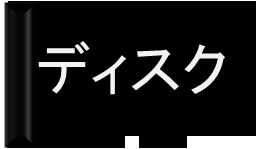 Cache-Crypt
dm-crypt
メタデータ
[Speaker Notes: タイミングじゃない
やらない

dm-cryptがないとメタデータが漏洩
メタデータはdm

図を書く　
メタデータについて書いておく

ファイルデータに関しては、

ファイルとメタデータは対で存在

ディレクトリのデータはinodeが０なのでcache-cryptでは暗号化しない]
安全な暗号処理
ARMORED [Götzfried+ ARES'13] を用いる
128ビットの暗号鍵をARMのデバックレジスタに格納することで保護
デバック時以外に使用されない
ARMのSIMD拡張命令セットが提供するレジスタを用いて暗号処理
メモリを用いずにAESの暗号処理を行う
暗号処理の途中結果が漏洩しない
カーネルパッチとして提供されているが、Cache-Cryptには未適用
[Speaker Notes: 暗号化は難しい]
実験
Cache-CryptをAndroid OSに実装
Android 4.4, Linux 3.4.0
Cache-Cryptの有効性を確かめる実験を行った
ページキャッシュの暗号化の確認
Cache-Cryptによるオーバヘッドの測定
実験環境
Androidエミュレータ
Nexus 7 (2013)
暗号化の確認
Androidエミュレータでメモリの内容をダンプ
エディタアプリで巨大なテキストファイルを読み込み、キャッシュさせておく
結果
既存のAndroid OSではテキストファイルの文字列を発見
Cache-Cryptでは暗号化された文字しか見つからなかった
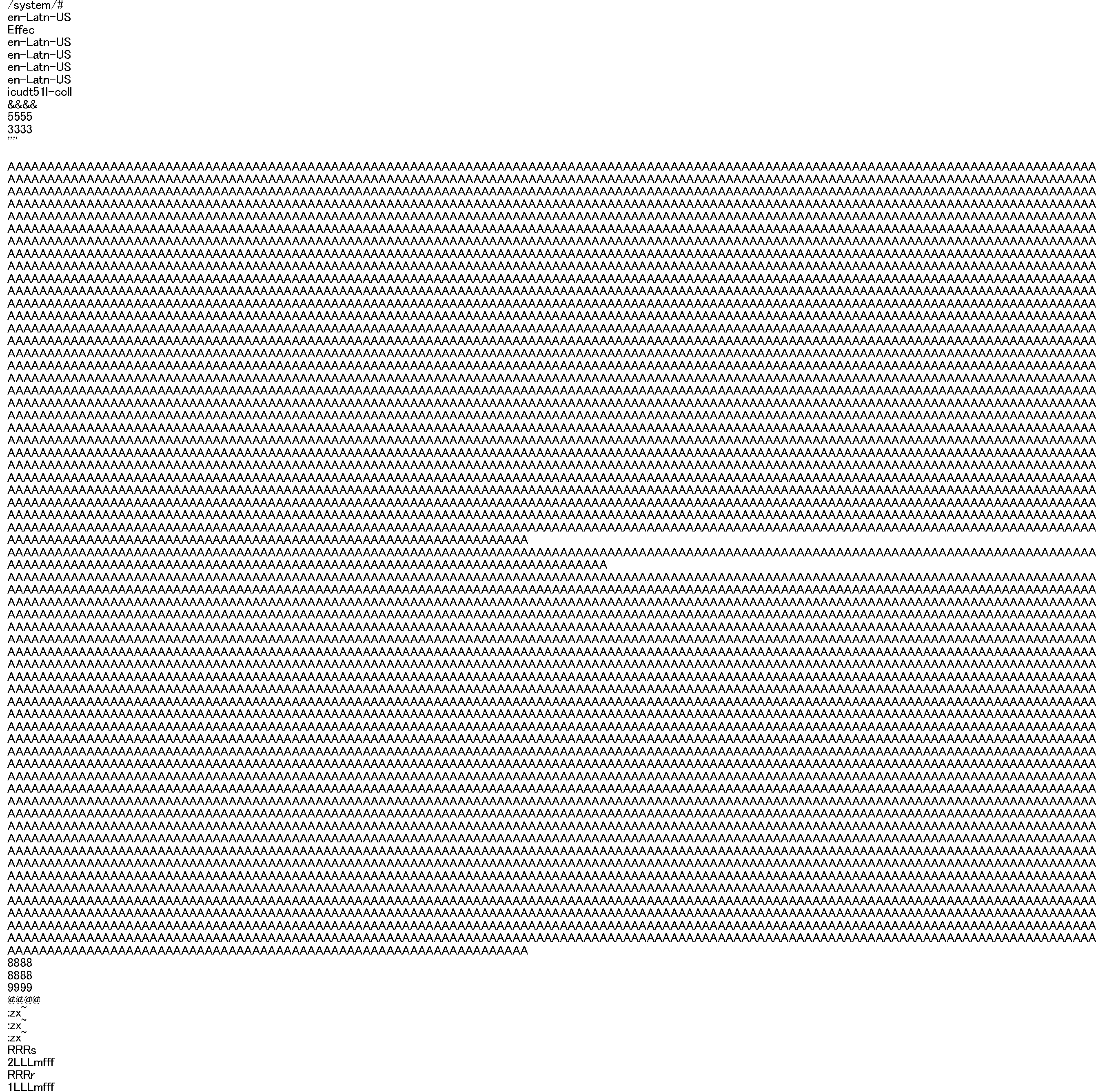 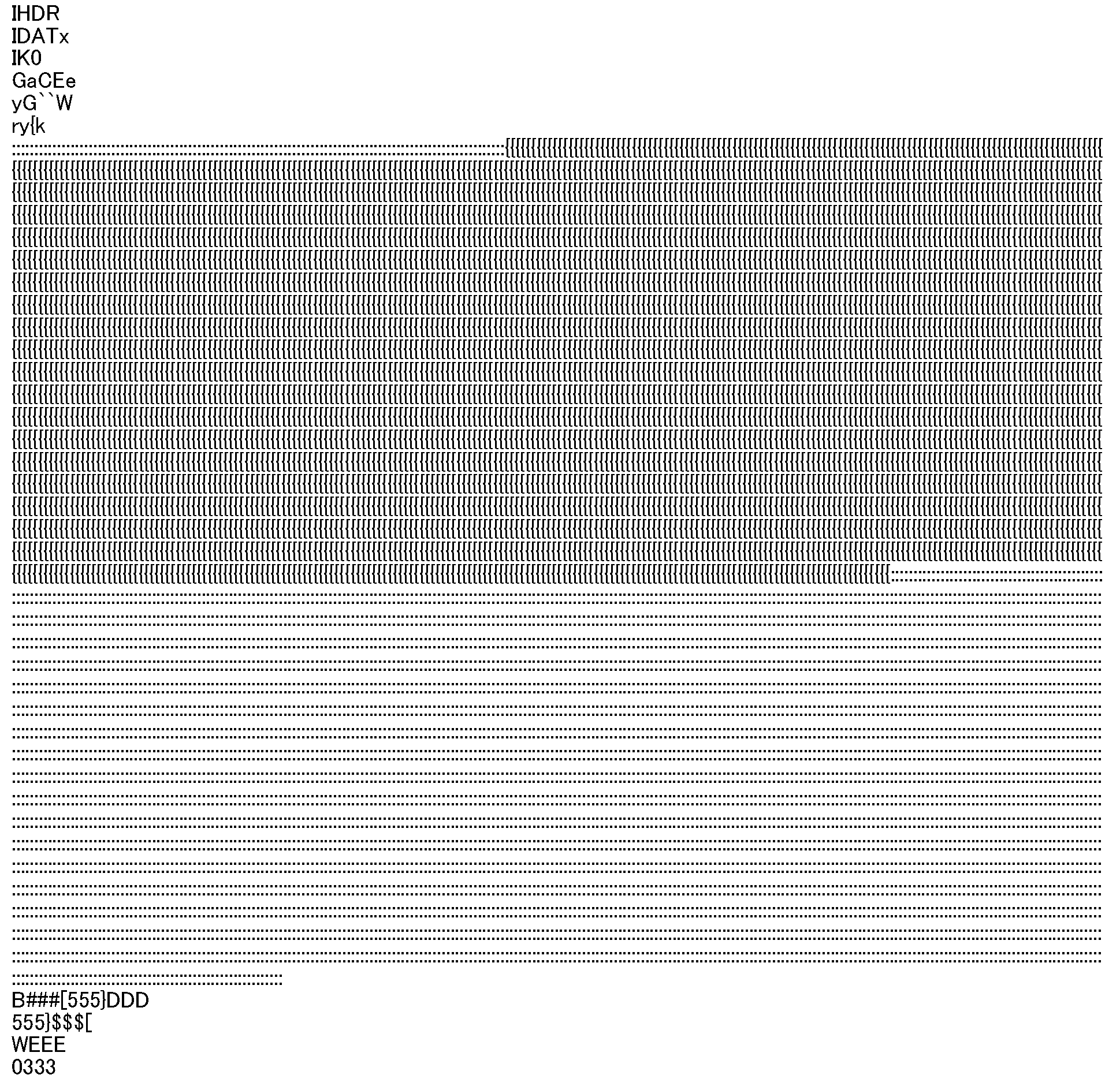 Cache-Cryptを実装したAndroid OS
既存のAndroid OS
[Speaker Notes: 写真]
オーバヘッドの測定
Benchmarkアプリを用いてNexus 7におけるファイルアクセス性能を測定
暗号化・復号化には暗号鍵との単純なXORを使用
Cache-Cryptを用いることによるオーバヘッドは10%程度
AESを用いるとオーバヘッドは増大
ARMOREDを用いるとさらに増大
ファイルの読み込み (MB/s)
関連研究
TransCrypt [Sharma '06]
暗号化ファイルシステム
ページキャッシュ暗号化の記述もあるが、詳細は不明
Keypad [Geambasu+ EuroSys'11]
ファイル単位の暗号鍵をサーバに保存
ネットワークが使用できない時は復号できない
Cryptkeeper [Peterson HST'10]
プロセスのワーキングセット以外のメモリを暗号化
ページキャッシュを含むOSのメモリは暗号化しない
まとめ
メモリ上のページキャッシュを暗号化するCache-Cryptを提案
アプリがアクセスする時だけ復号
コールドブート攻撃による情報漏洩を防ぐ
Android OSに実装し、有効性を確認
今後の課題
ARMOREDを利用した暗号処理の実装
dm-cryptとの連携によるオーバヘッド削減
暗号化・復号化の頻度を減らすことでオーバヘッド削減
[Speaker Notes: 今後の課題を、なにをするかをそれぞれ一つずつ言う]